Үшбұрыштың биссектрисасы, медианасы, биіктігі және орта сызығы
(бекіту сабағы)
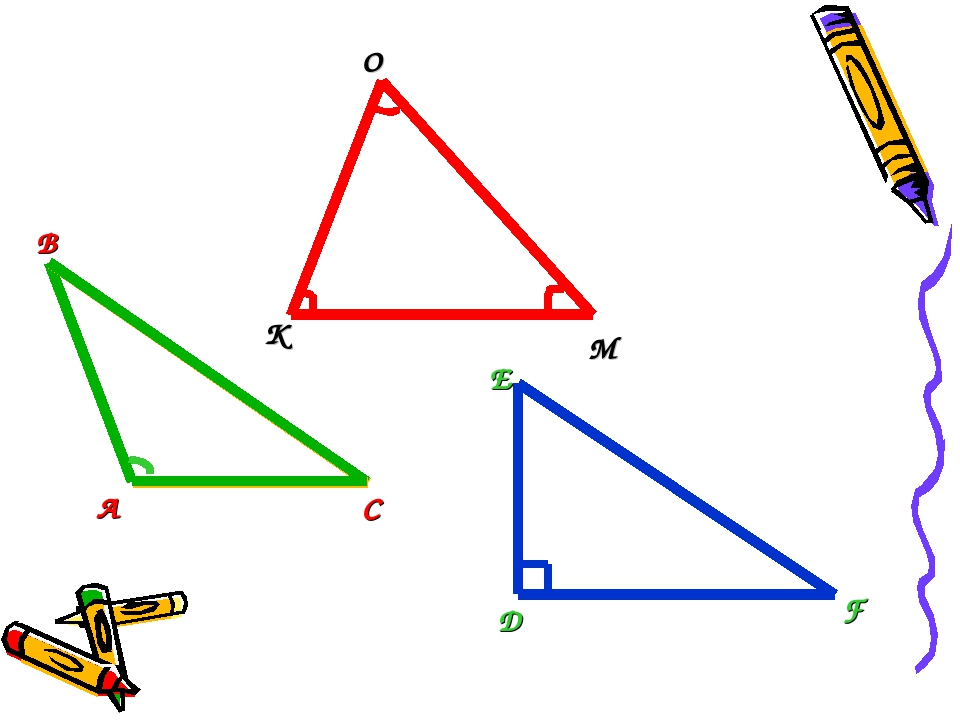 Өткенді қайталау
- егер үшбұрыштың бір бұрышы тік болса,онда ...
- сүйір бұрышты үшбұрыш ............
- үшбұрыштың медианасы - ..............
- үшбұрыштың биссектрисасы - .............
- үшбұрыштың биіктігі - ..............
- егер үшбұрыштың бір бұрышы доғал болса, онда .......
-үшбұрыштың .............. оның периметрі деп аталады.
-үшбұрыштың .............. Орта сызығы деп аталады.
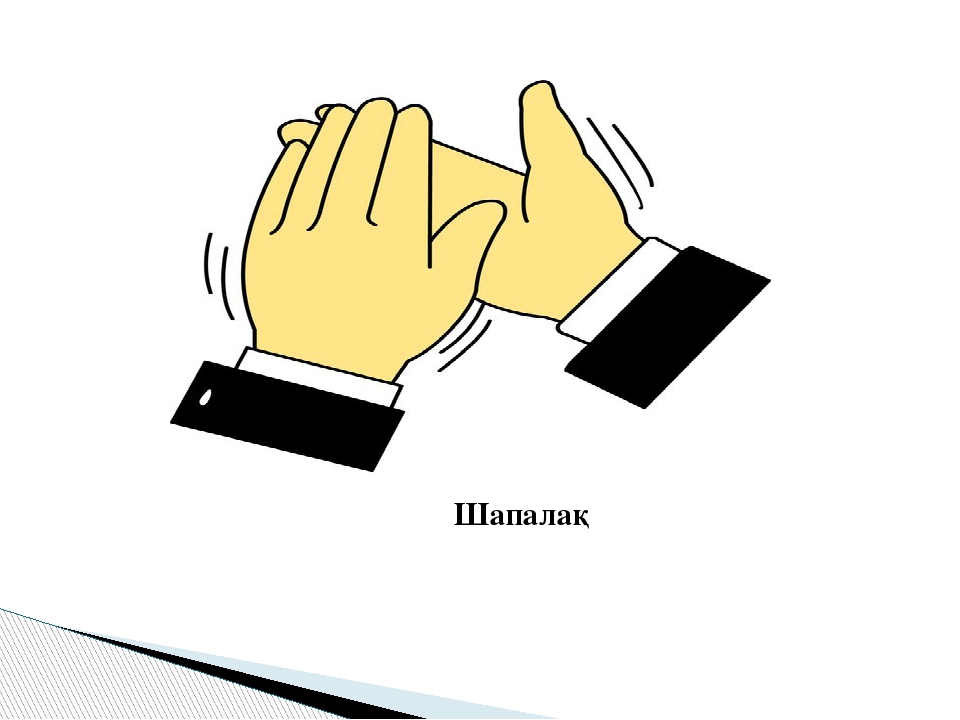 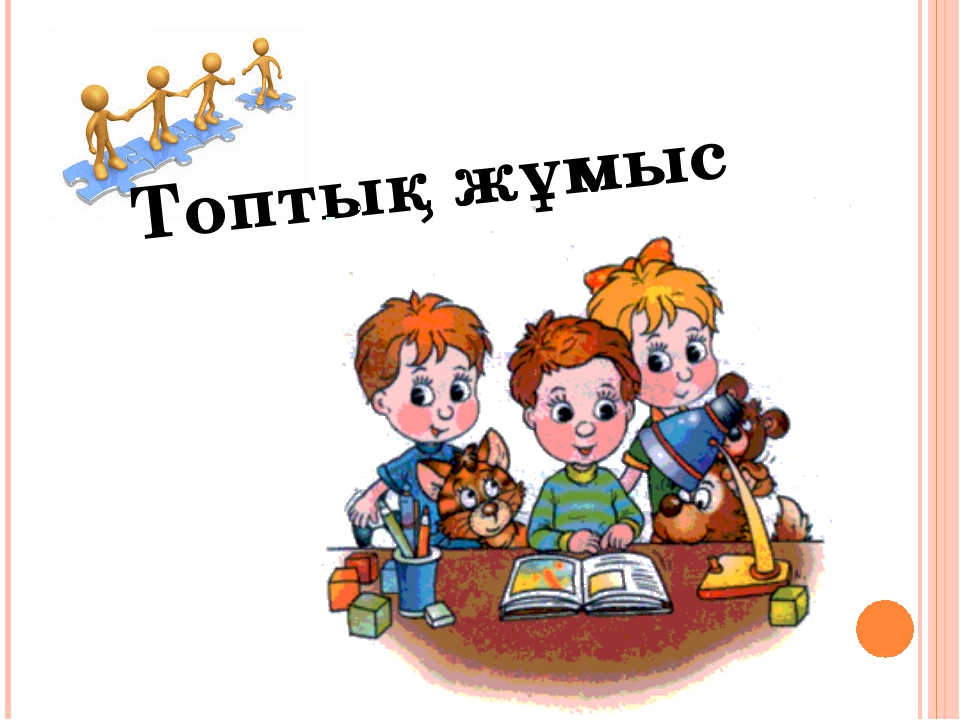 1-топ: Үшбұрыштың қандай түрі берілгенін анықтап, атауын жазыңыз.
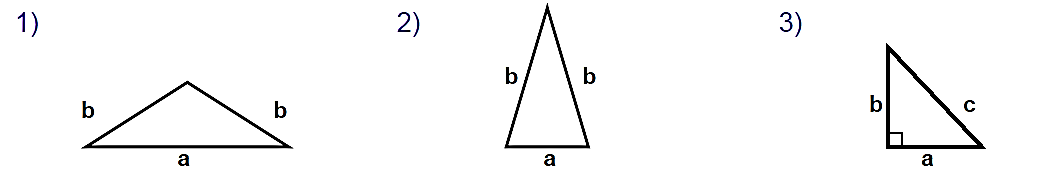 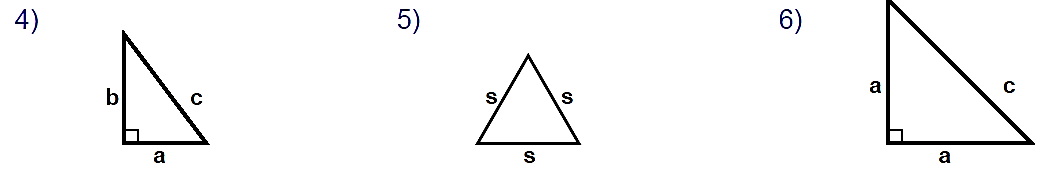 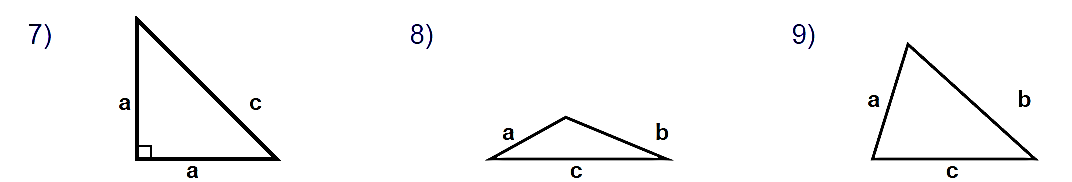 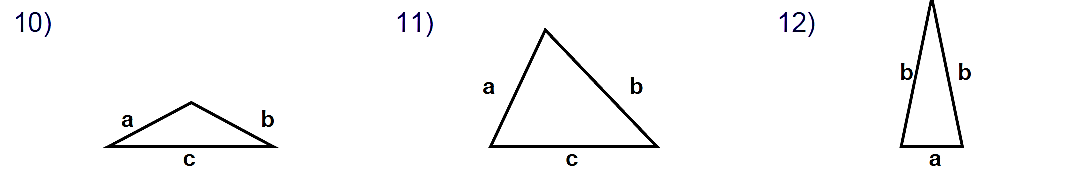 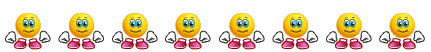 2-топ:
3-топ:
Практикалық жұмыс
Бағанға белдік салу
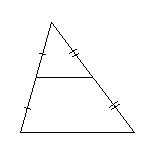 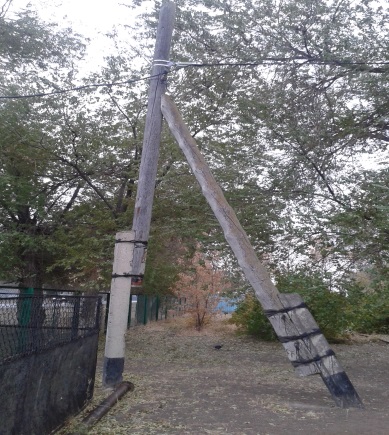 4-топ:
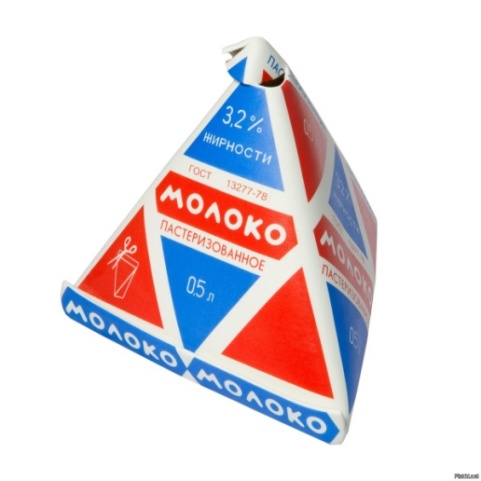 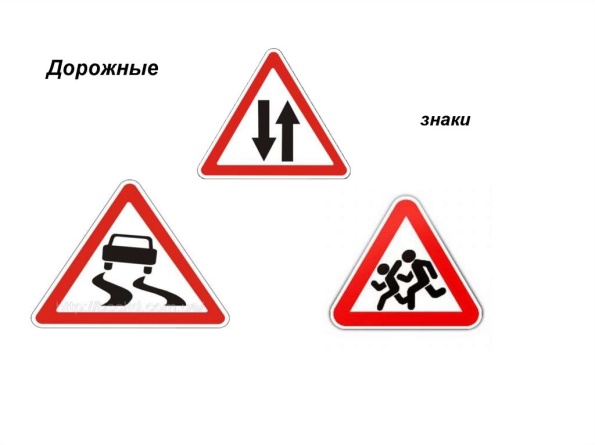 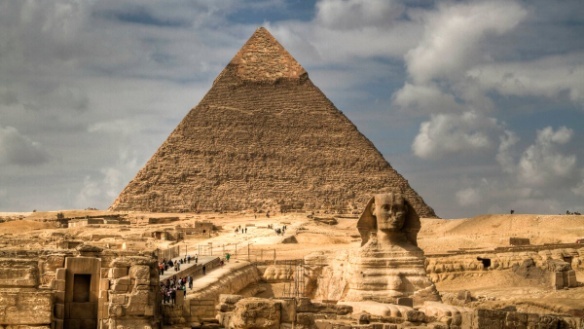 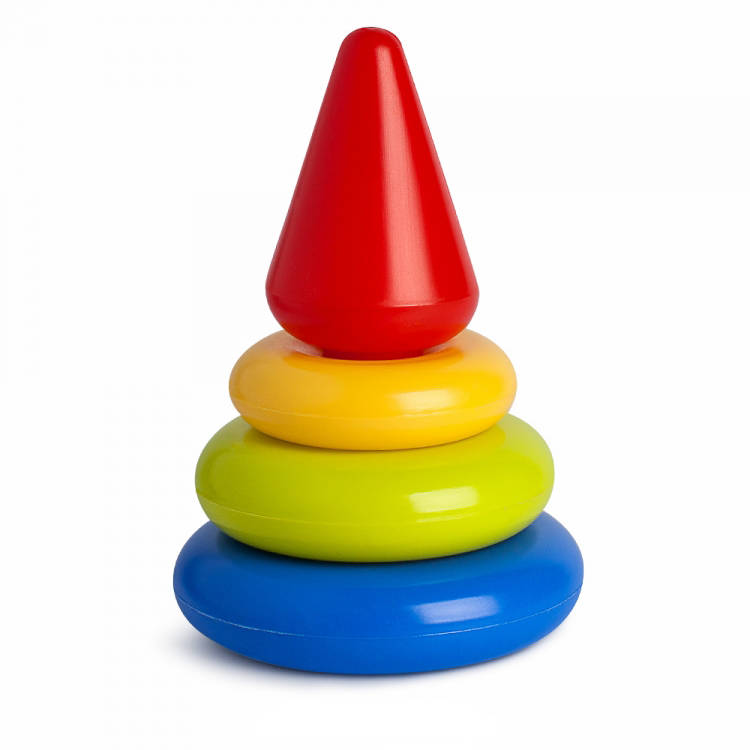 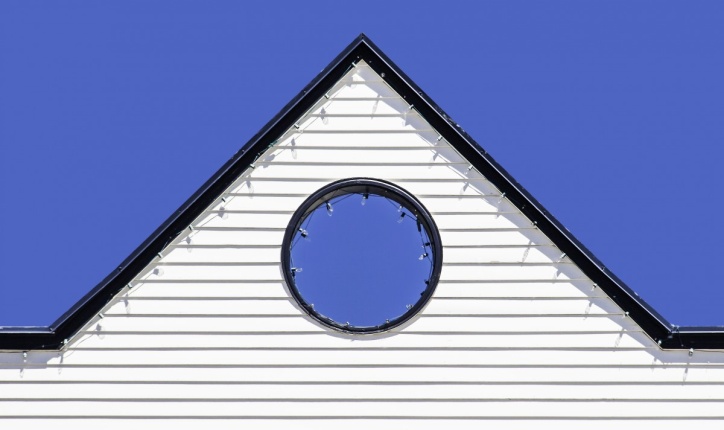 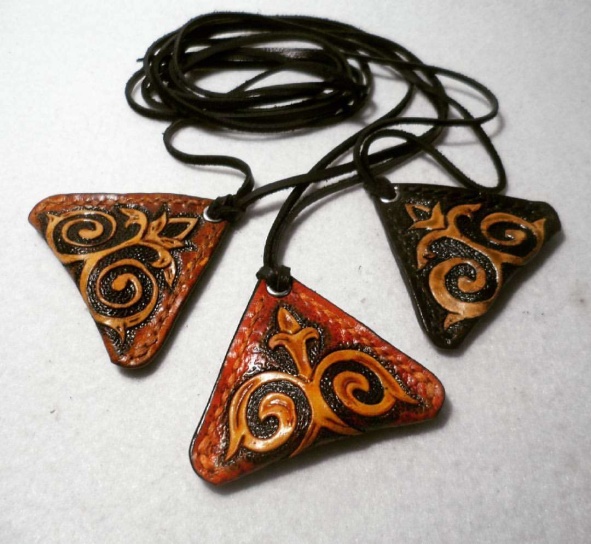 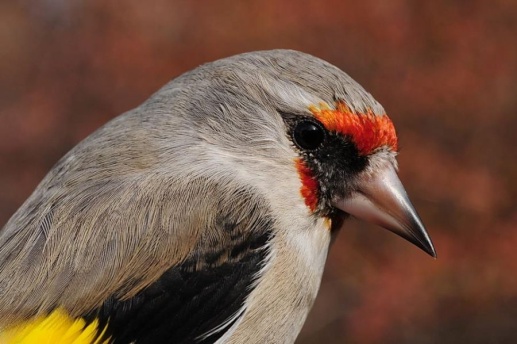 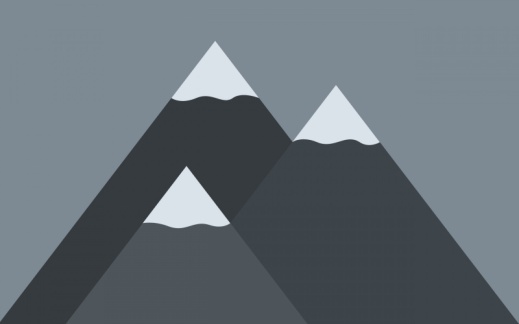 Бермуд үшбұрышы
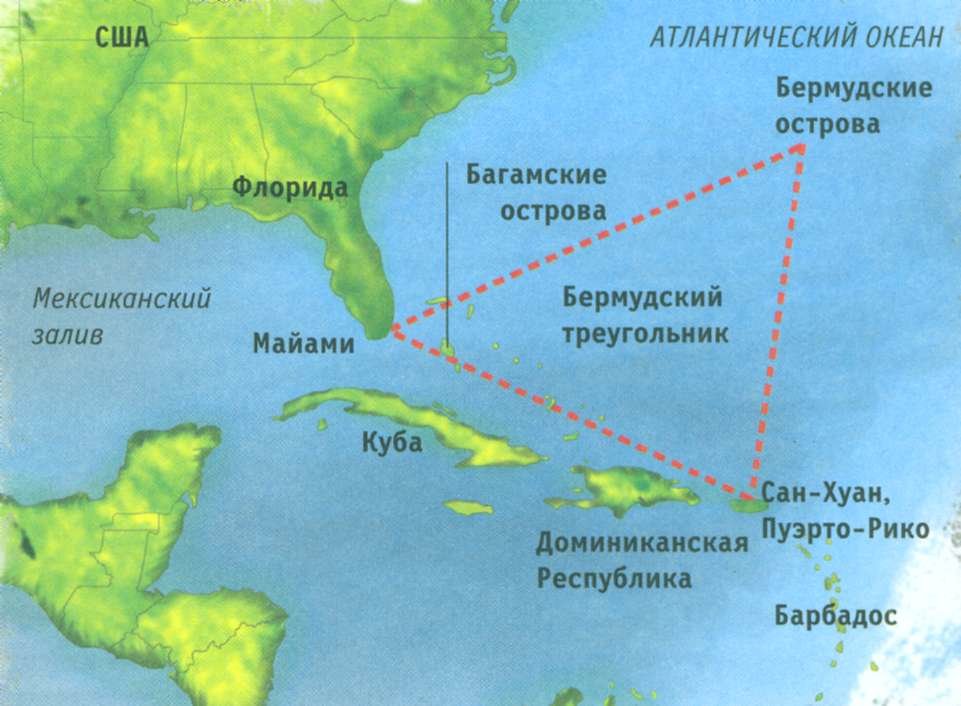 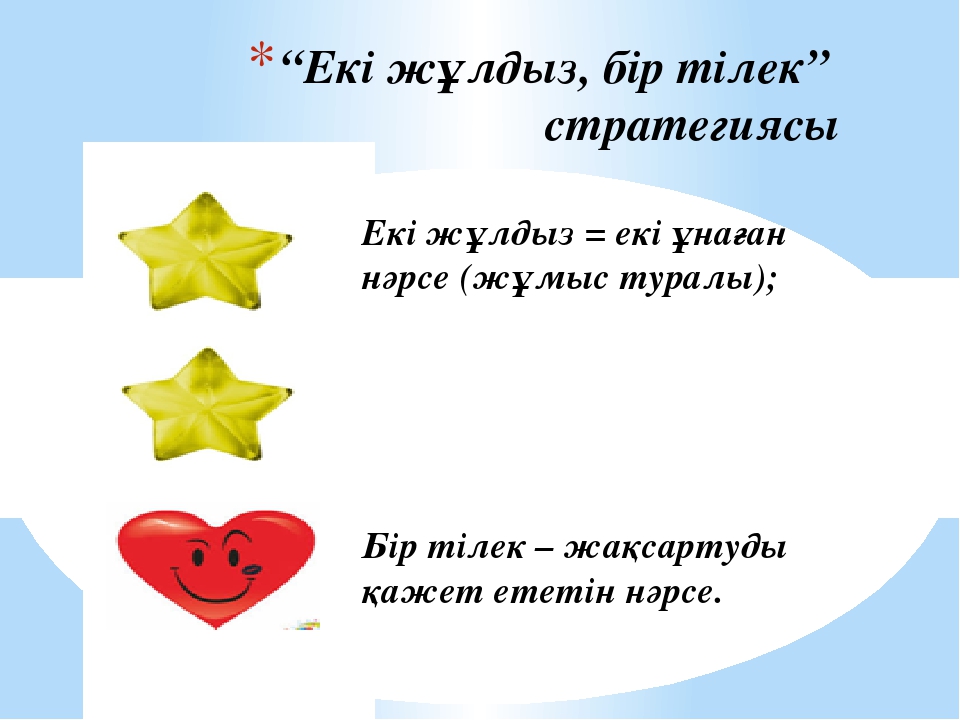 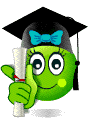 Үйге тапсырма:
  №7.13 – есеп.
Рефлесия: 
   Кері байланыс «Нысана»
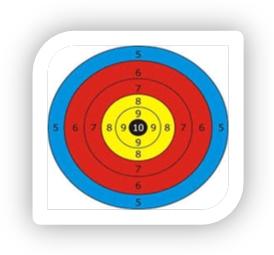 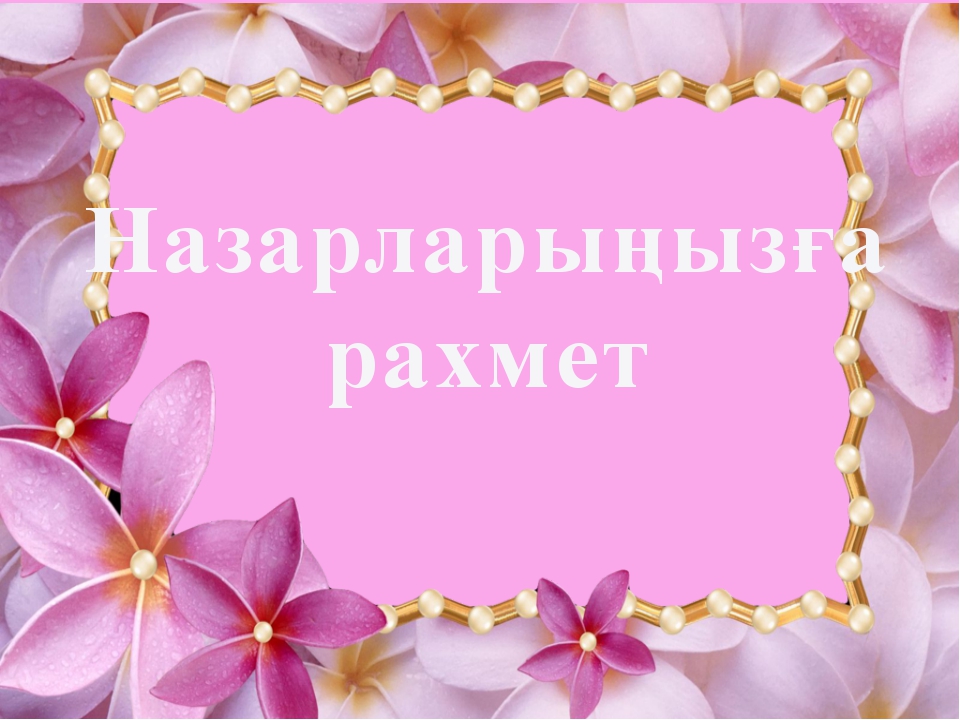 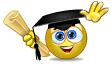